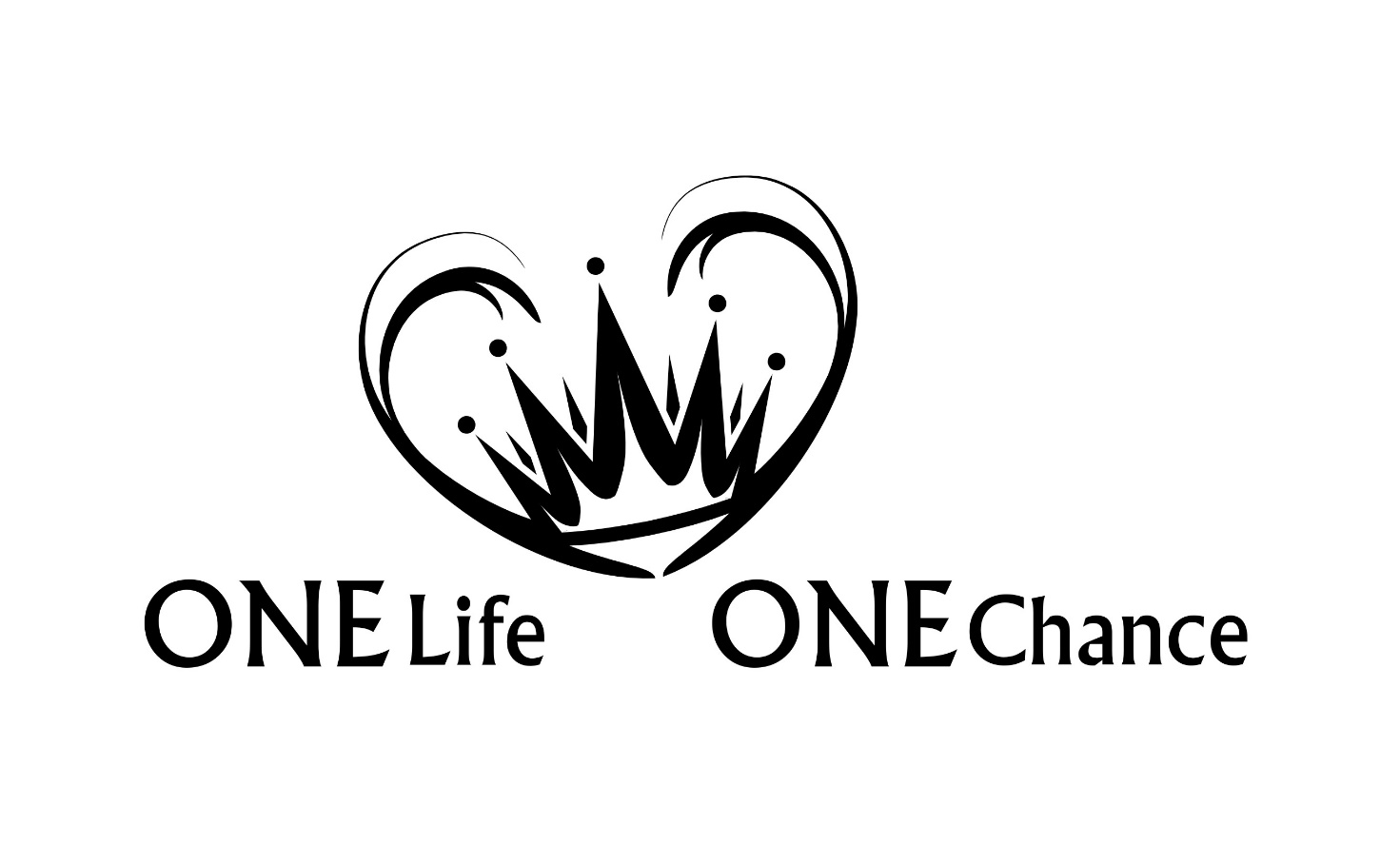 Sprüche in Bezug auf NT
Persönliches
Motiviert durch das Projekt die Bibel zu studieren
Gelernt, dass:
es verschiedene Gattungen von Büchern gibt
der Kontext des Buches wichtig ist
Wo stehe ich vor Herausforderungen?
in Bezug auf die Zitate: welche Worte
     wurden im Urtext verwendet?
NT ist stark geprägt durch die Sprüche
Jakobusbrief
"Mit seiner Vorliebe für direkte, stichhaltige Aussagen über eine kluge Lebensweise erinnert der Jakobusbrief an das Buch der Sprüche." (MacArthur, Studienbibel, S. 1846)
WIR sind stark geprägt durch die Sprüche
Zum Beispiel das Prinzip vom Säen und Ernten:
"Wer Unrecht sät, wird Unheil ernten, und die Rute seines Übermuts wird ein Ende nehmen." Spr 22,8
"Das aber bedenkt: Wer kärglich sät, der wird auch kärglich ernten; und wer im Segen sät der wird auch im Segen ernten." 2Kor 9,6
"Irrt euch nicht: Gott lässt sich nicht spotten! Denn was der Mensch sät, das wird er auch ernten." Gal 6,7
WIR sind stark geprägt durch die Sprüche
Zum Beispiel unsere Erkenntnis über Liebe:
"Hass erregt Streit, aber die Liebe deckt alle Verfehlungen zu." Spr 10,12
"Vor allem aber habt innige Liebe untereinander; denn die Liebe wird eine Menge von Sünden zudecken." 1Petr 4,8
Zitate des AT im NT
Mindestens 295 Zitate
278 verschiedene Verse
Vom Anfang bis zum Ende des Neuen Testaments wird dem Alten Testament uneingeschränkte Autorität beigemessen.
Einführungsformel: «Es steht geschrieben…»; «was euch von Gott gesagt worden ist, der spricht…»
Zitate der Sprüche im NT
9  Zitate
In 5 verschiedenen Briefen
Römerbrief:    	2 Zitate
Hebräerbrief: 	2 Zitate
Jakobusbrief: 	1 Zitat
1. Petrusbrief: 	3 Zitate
2. Petrusbrief: 	1 Zitat
Zitate aus den Sprüche im NT
Römerbrief
"Denn ihre Füsse laufen zum Bösen und eilen, um Blut zu vergiessen." Spr 1,16
"Ihre Füsse eilen, um Blut zu vergiessen" Röm 3,15
"Ihre Füsse laufen zum Bösen und eilen, um unschuldiges Blut zu vergiessen; sie hegen schlimme Absichten; Verwüstung und Zerstörung bezeichnen ihre Bahnen." Jesaja 59,7
Zitate aus den Sprüche im NT
Römerbrief
"Hat dein Feind Hunger, so speise ihn mit Brot; hat er Durst, so gib ihm Wasser zu trinken! Denn damit sammelst du feurige Kohlen auf sein Haupt, und der HERR wird dir's vergelten." Spr 25,21.22
"Wenn nun dein Feind Hunger hat, so gib ihm zu essen; wenn er Durst hat, dann gib ihm zu trinken! Wenn du das tust, wirst du feurige Kohlen auf sein Haupt sammeln." Röm 12,20
Zitate aus den Sprüche im NT
Hebräerbrief
"Mein Sohn, verwirf nicht die Züchtigung des HERRN und sei nicht unwillig über seine Zurechtweisung; denn wen der HERR liebt, den züchtigt er, wie ein Vater den Sohn, an dem er Wohlgefallen hat." Spr 3,11.12
"Und habt das Trostwort vergessen, das zu euch als zu Söhnen spricht: "Mein Sohn, achte nicht gering die Züchtigung des Herrn und verzage nicht, wenn du von ihm zurechtgewiesen wirst! Denn wen der Herr lieb hat, den züchtigt er, und er schlägt jeden Sohn, den er annimmt." Hebr 12,5.6
Zitate aus den Sprüche im NT
Jesus spricht in Offenbarung
"Alle, die ich lieb habe, die überführe und züchtige ich. So sei nun eifrig und tue Busse!" Off 3,19
Zitate aus den Sprüche im NT
Hebräerbrief
"Mache die Bahn für deinen Fuss gerade, und alle deine Wege seien bestimmt." Spr 4,26
"Darum "richtet wieder auf die schlaff gewordenen Hände und die erlahmten Knie" und "mach gerade Bahnen für eure Füsse", damit das Lahme nicht vom Weg abkommt, sondern vielmehr geheilt wird!" Hebr 12,12.13
Zitate aus den Sprüche im NT
Jakobusbrief
"Wenn er auch spottet über die Spötter, so gibt er doch dem Demütigen Gnade." Spr 3,34
"Umso reicher aber ist die Gnade, die er gibt. Darum spricht er: "Gott widersteht dem Hochmütigen; dem Demütigen aber gibt er Gnade." Jak 4,6
Zitate aus den Sprüche im NT
Jakobusbrief
/ 1. Petrusbrief
"Wenn er auch spottet über die Spötter, so gibt er doch dem Demütigen Gnade." Spr 3,34
"Ebenso die Jüngeren, ordnet euch den Ältesten unter; ihr alle sollt euch gegenseitig unterordnen und mit Demut bekleiden! Denn "Gott widersteht dem Hochmütigen; dem Demütigen aber gibt er Gnade." 1Petr 5,5
Zitate aus den Sprüche im NT
1. Petrusbrief
"Hass erregt Streit, aber die Liebe deckt alle Verfehlungen zu." Spr 10,12
"Vor allem aber habt innige Liebe untereinander; denn die Liebe wird eine Menge von Sünden zudecken." 1Petr 4,8
Zitate aus den Sprüche im NT
1. Petrusbrief
"Siehe, dem Gerechten wird auf Erden vergolten – wie viel mehr dem Gottlosen und Sünder!" Spr 11,31
"Und wenn der Gerechte nur mit Not gerettet wird, wo wird sich der Gottlose und Sünder wieder finden?" 1Petr 4,18
Zitate aus den Sprüche im NT
2. Petrusbrief
"Wie ein Hund, der zu seinem Gespei zurückkehrt, so ist ein Narr, der seine Dummheit wiederholt." Spr 26,11
"Doch es ist ihnen ergangen nach dem wahren Sprichwort: "Der Hund kehrt wieder um zu dem, was er erbrochen hat, und die gewaschene Sau zum Wälzen im Schlamm." 
2Petr 2,22
Persönliches
"Die Worte eines Mannes sind tiefe Wasser, ein sprudelnder Bach, eine Quelle der Weisheit." Spr 18,4
"Wer an mich glaubt, wie die Schrift gesagt hat, aus seinem Leib werden Ströme lebendigen Wassers fliessen." Joh 7,38
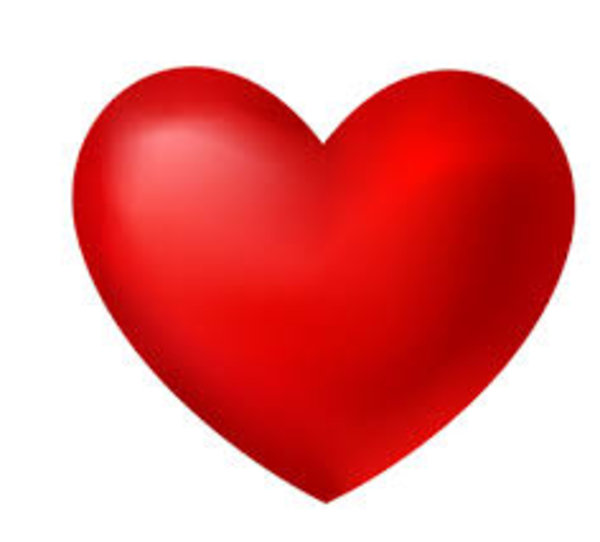 Nutzen wir unser Projekt, um die Bibel noch besser kennen zu lernen und Leben zu verströmen!
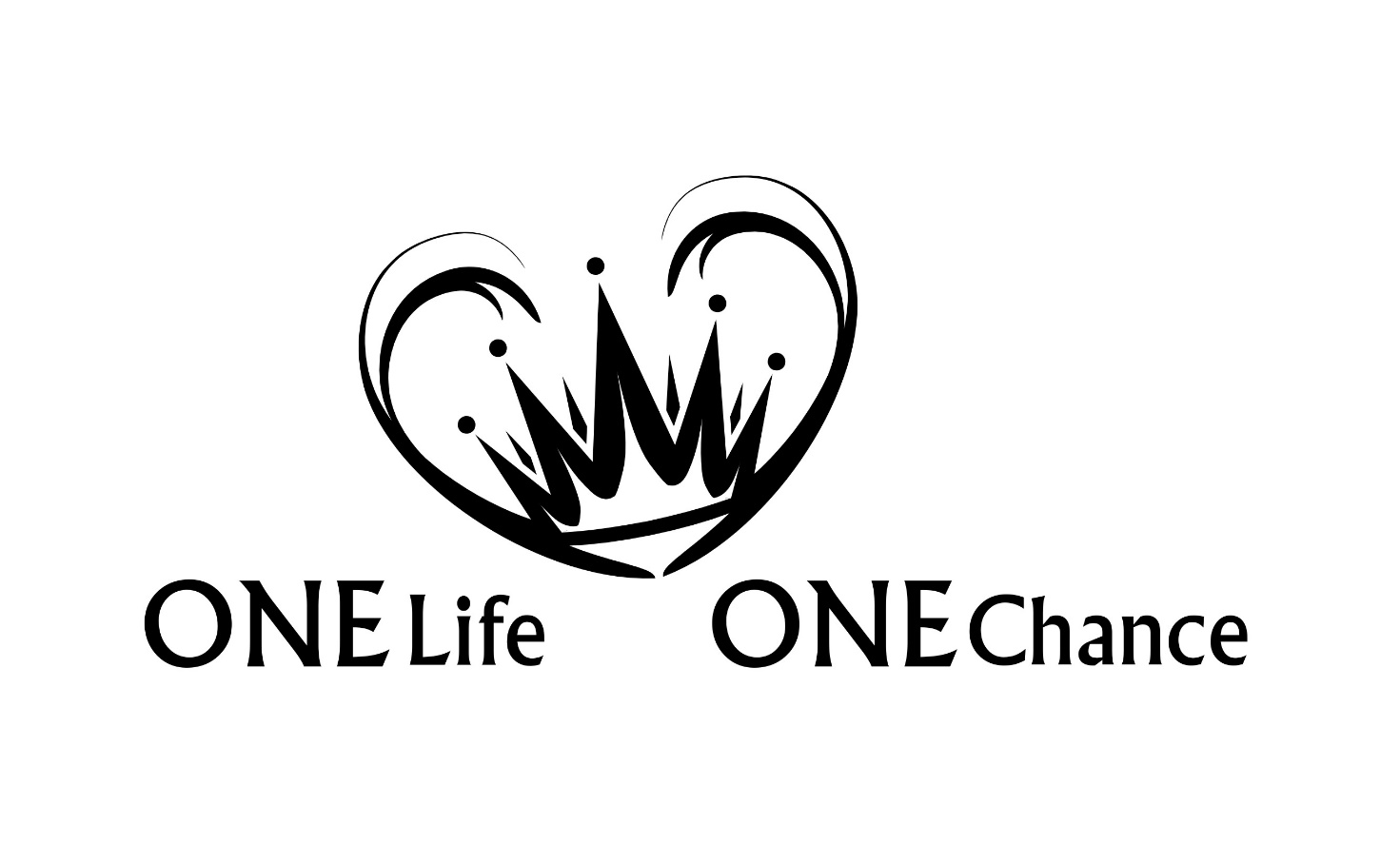 Sprüche in Bezug auf NT